WORLD OCEAN DATABASE
Peter Ondrejka
Stručná história
Projekt pod záštitou NOAA, konkrétne  National Oceanographic Data Center (NODC) Ocean Climate Laboratory (OCL) 



World Ocean Atlas – 1994   
World Ocean Database – 1998, 2001, 2005, 2009 
Najnovšie dáta 2010
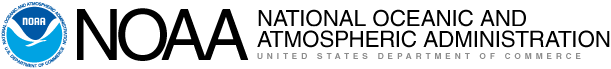 Ciele projektu
Sprístupniť  čo najkompletnejší súbor  historických  dát o oceáne a planktóne v elektronickej forme, spoločne s metadátami a kontrolou kvality 
Tieto dáta majú pochádzať od individuálnych vedcov ako aj od tímov a inštitúcií na národnej a regionálnej úrovni
Výstupy z oceánografických meraní
Organizácia dát
Profile – súbor vertikálnych meraní jednej premennej
Cast – viacero súčasne zistených profilov
Station  - dáta z viacerých castov v jednej lokalite
Cruise  - skupina stations
Accession Number 
Dataset  - všetky casty z podobných prístrojov s podobným rozlíšením
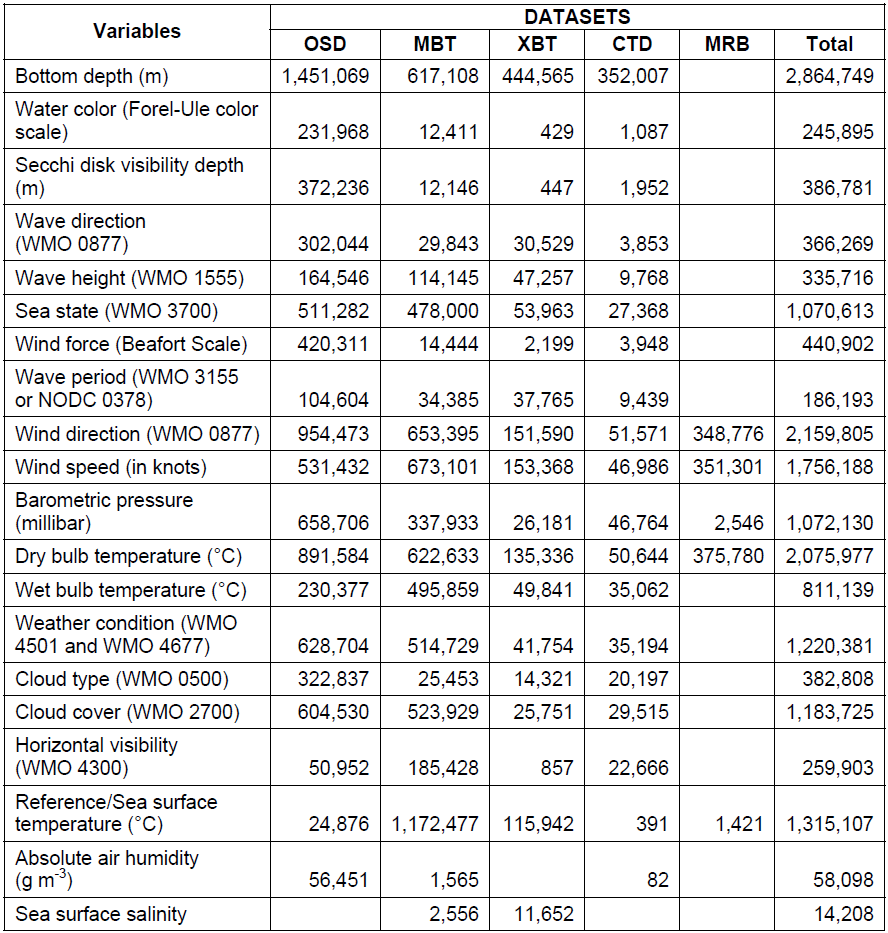 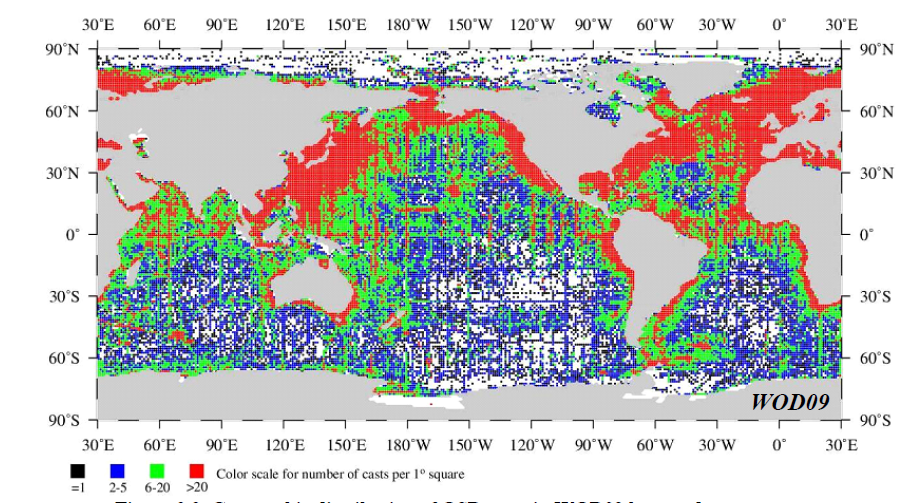 Spôsoby vyhľadávania dát
Rozdelené geograficky
Podľa dátumu
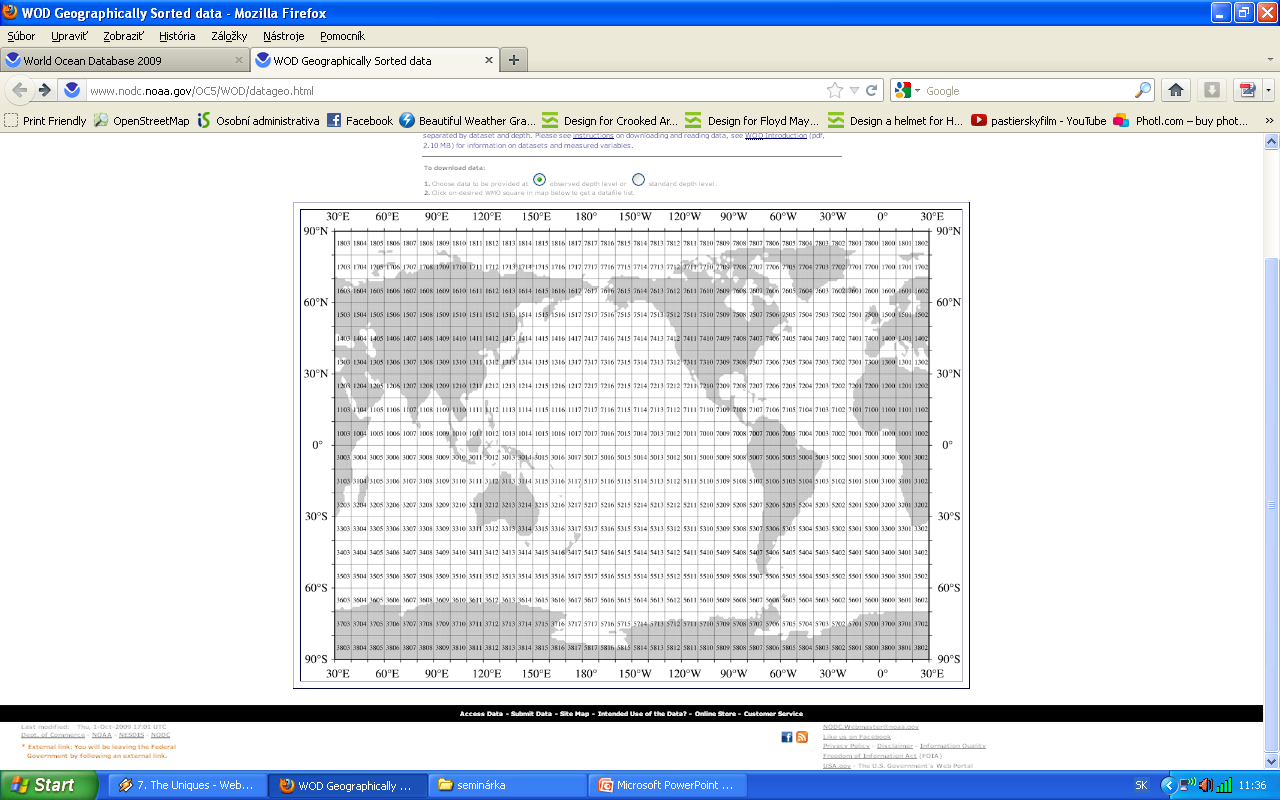 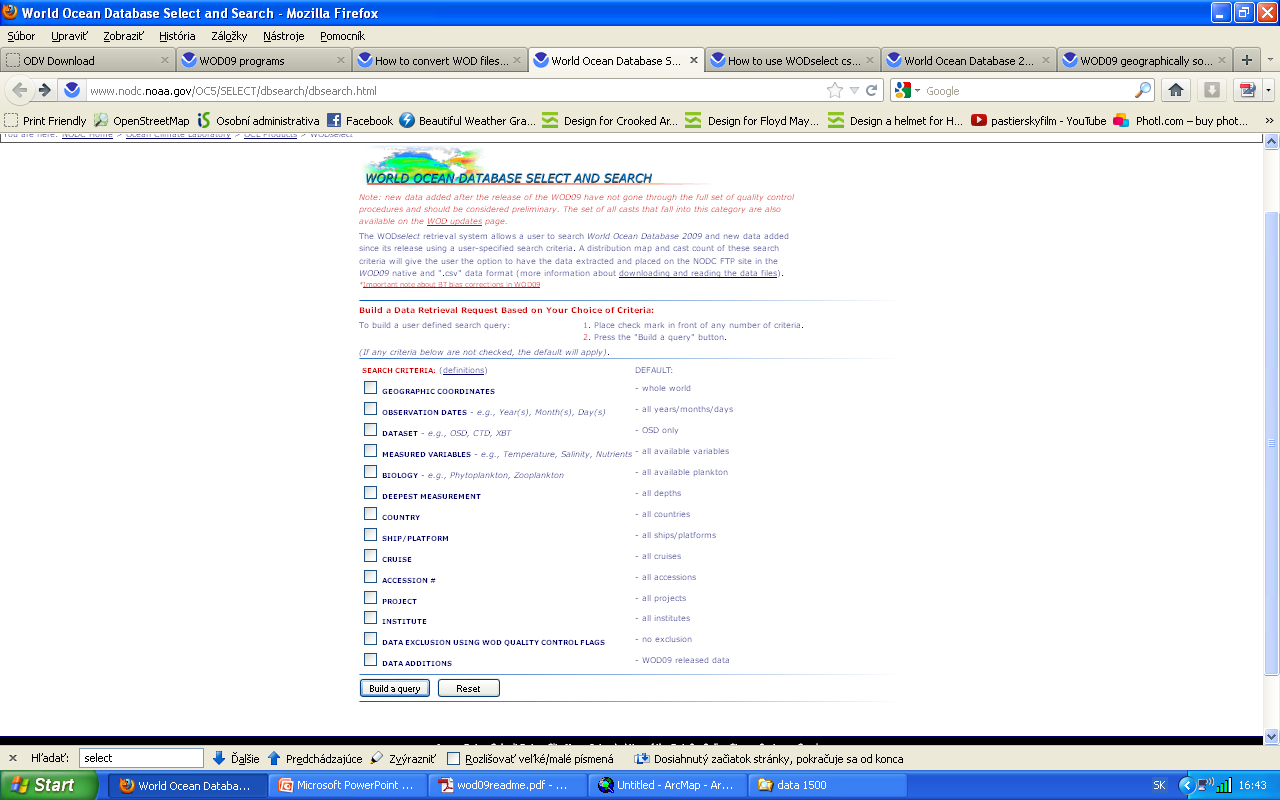 WODselect
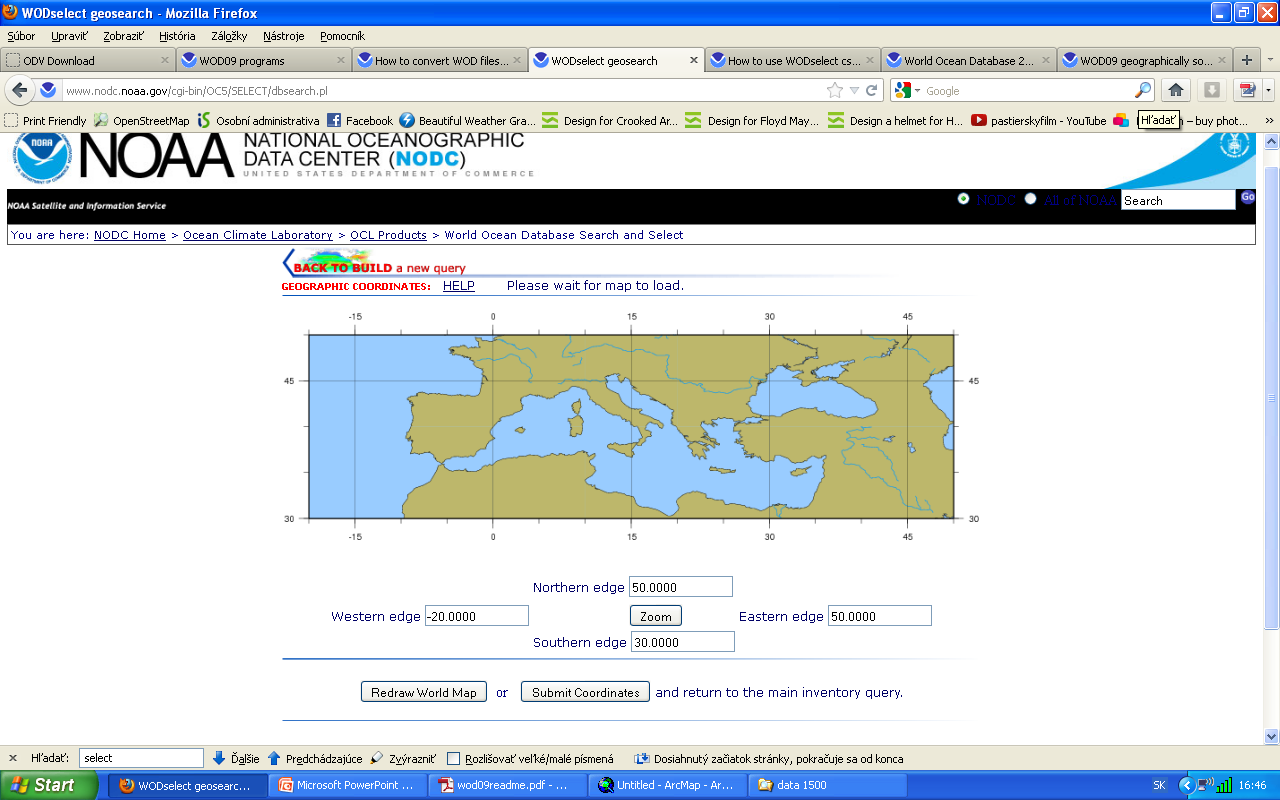 Vizualizácia
Vlastný dátový formát
Csv tabuľky
Ocean Data View software
WOD05 Browser (java) – prehliadanie tabuliek
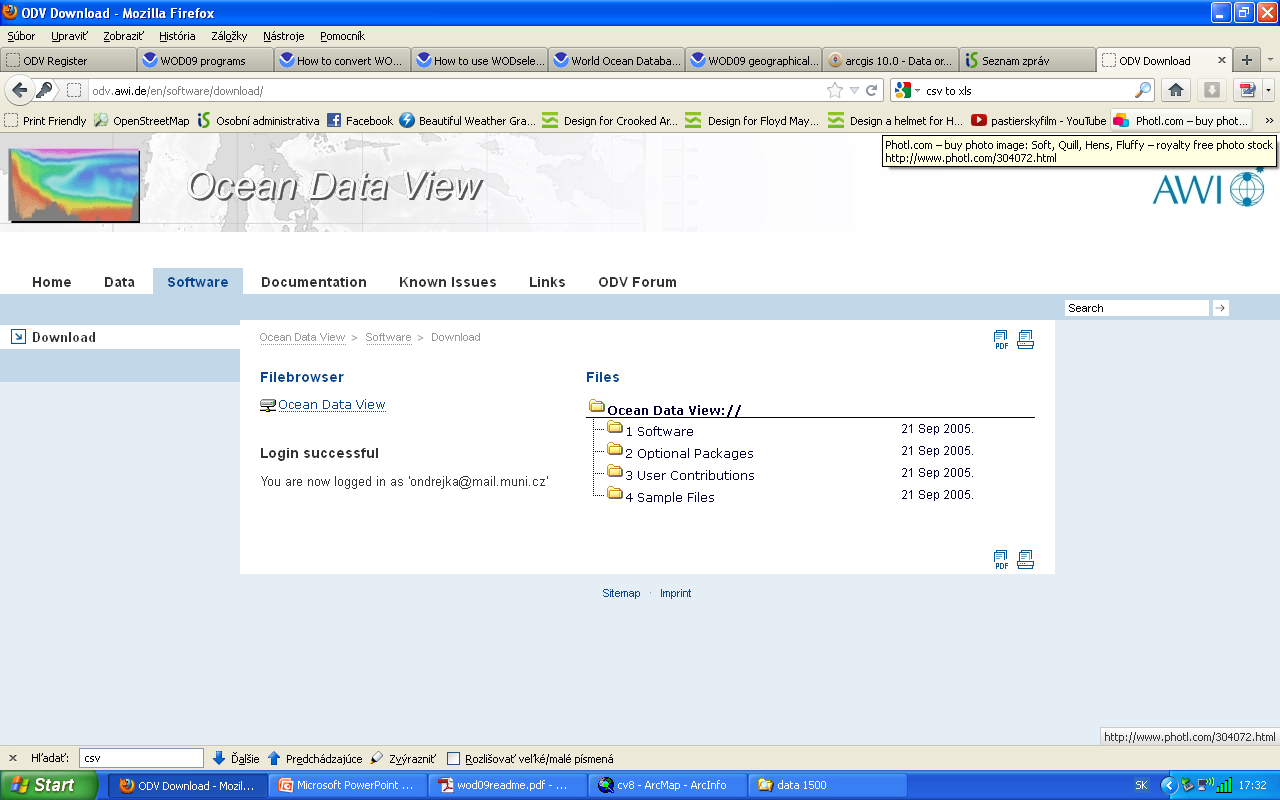 Zobrazenie máp
Výpočty štatistík a indexov
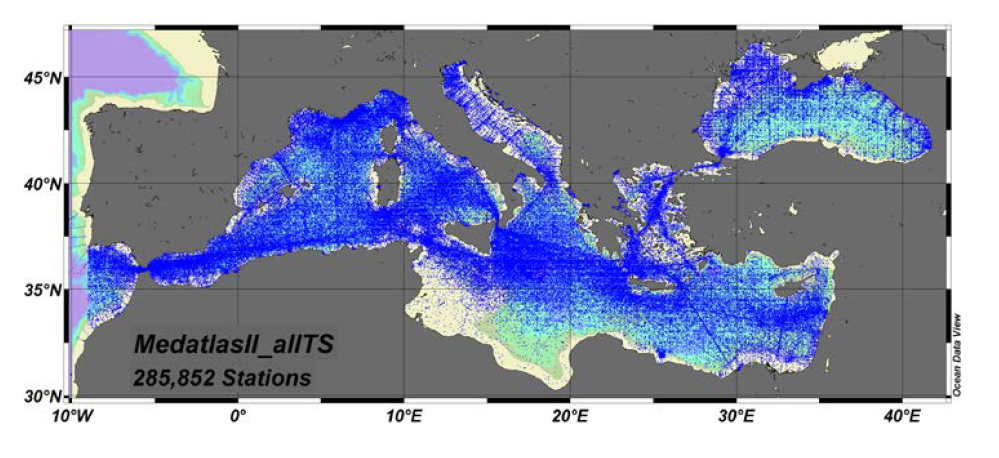 Použitie v ArcGis
Konverzia wod formátu do .csv (utilita csvfromwod.exe )
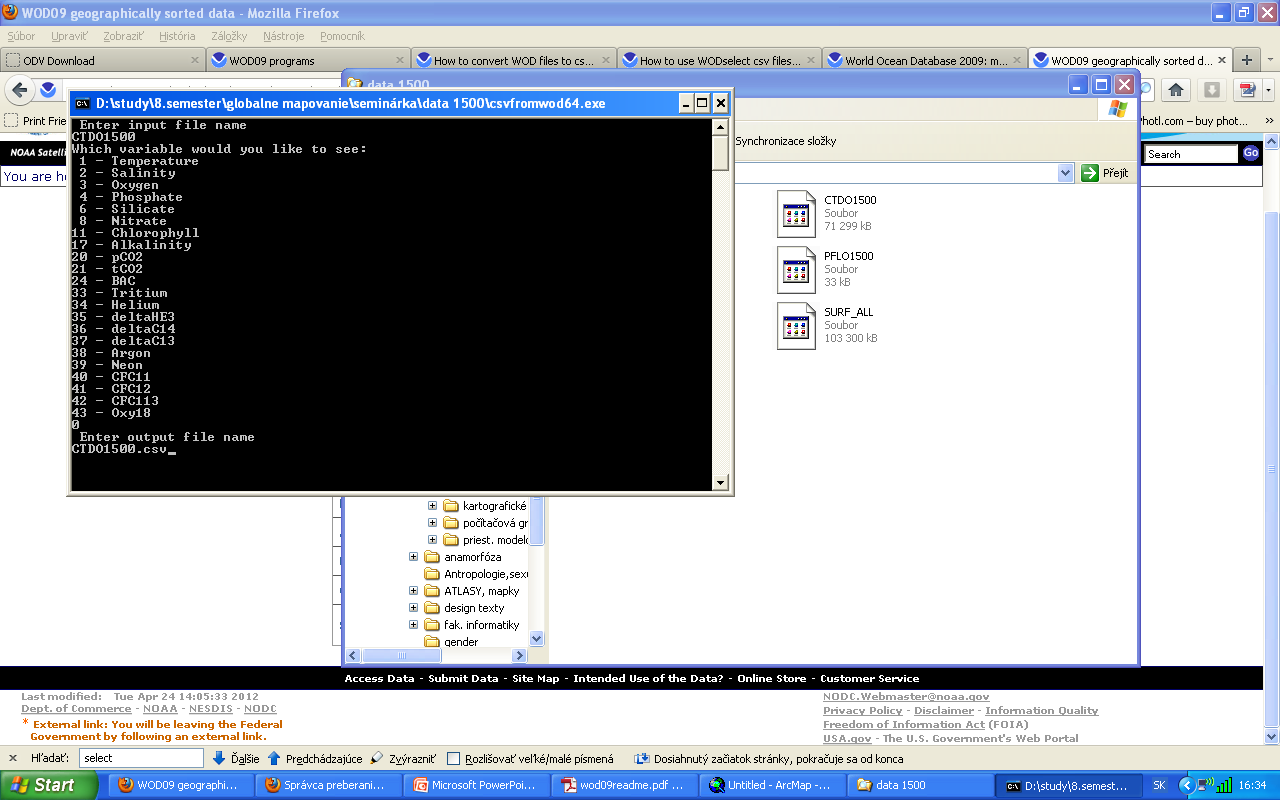 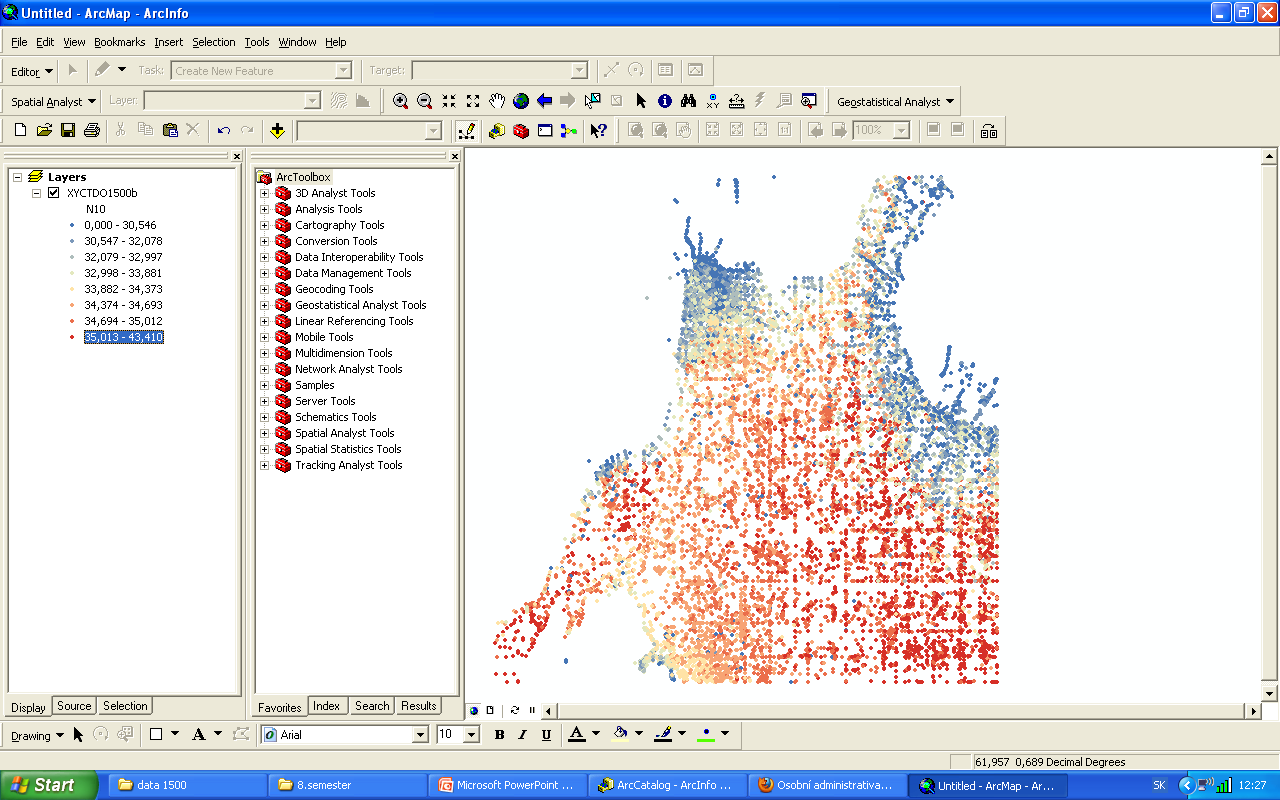 Zhrnutie
Bohatý zdroj presných dát, s kontrolou kvality
Vhodný pre odborníkov (orientácia v odbore)
Treba presne vedieť čo hľadáme 
Problematická vizualizácia a prevody dátových formátov
Zdroje
WOD search http://www.nodc.noaa.gov/OC5/SELECT/dbsearch/dbsearch.html 
WOD utilities http://www.nodc.noaa.gov/OC5/WOD09/wod_programs.html 
Ocean data view http://odv.awi.de/en/data/ocean/
Ďakujem za pozornosť